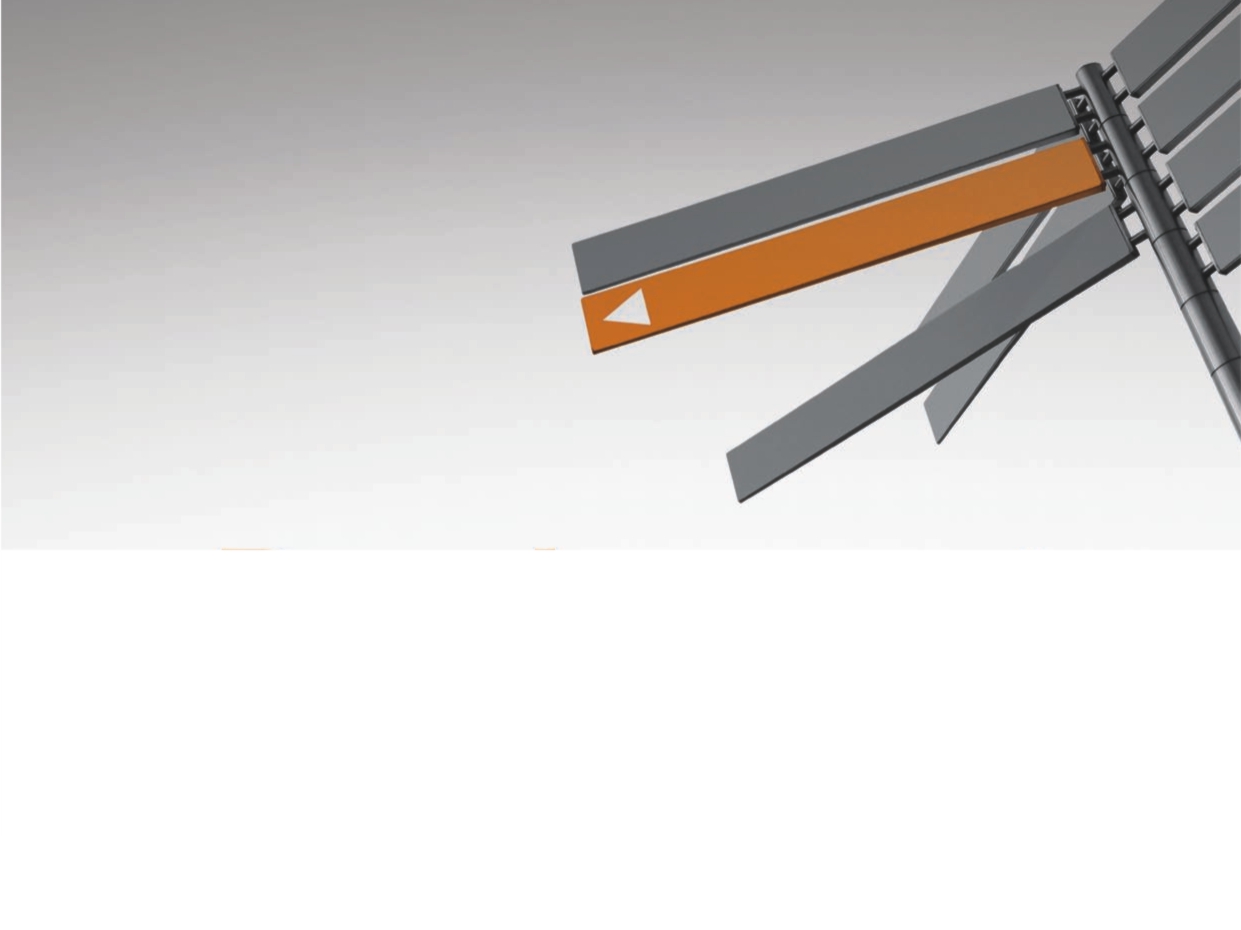 Prezentační tipy pro přípravu Virtuálního kursu
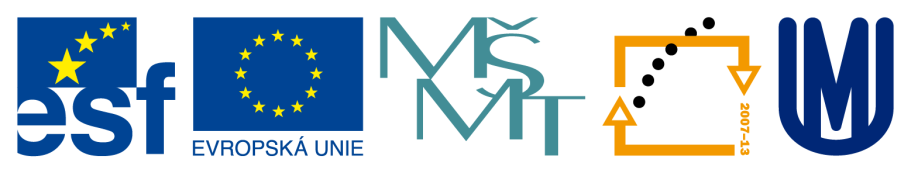 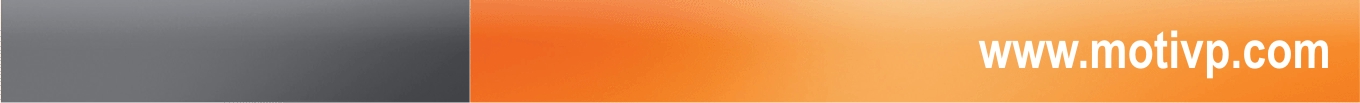 Titulní strany a titulky
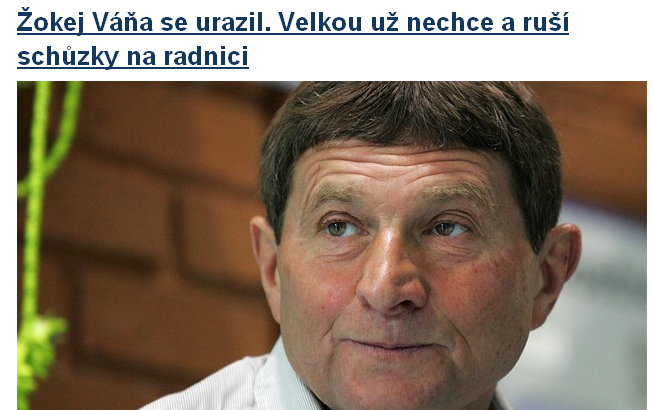 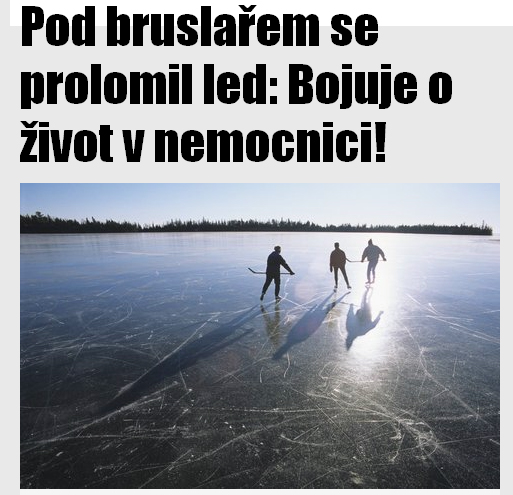 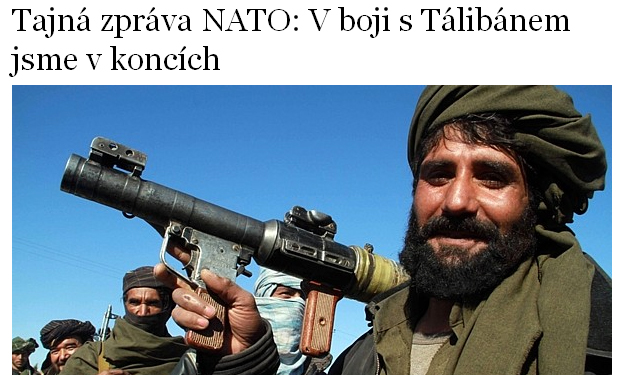 Nové trendy v prezentacích
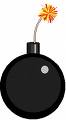 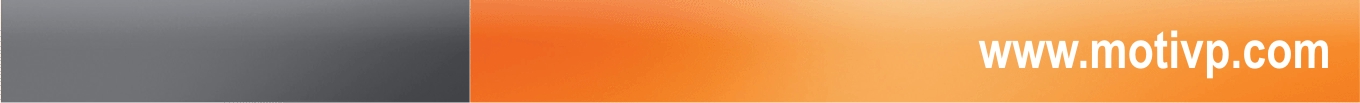 Příprava prezentace
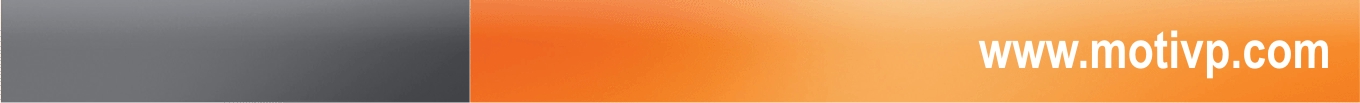 Struktura prezentace
Tradiční pojetí
Moderní pojetí
Řekněte, co chcete říci
Řekněte pointu
Řekněte to
Řekněte, jak jste k tomu došli
Řekněte, co jste řekl(a)
Řekněte, co jste řekl(a)
Pointa je řečena na konec.
Jak začínají zprávy v TV a jak vypadají novinové titulky?
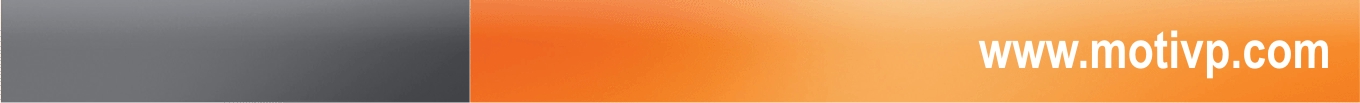 Jak to řeknu
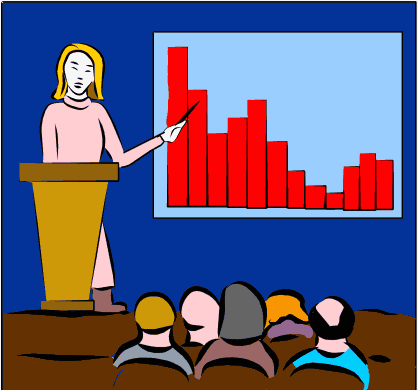 Úvod
Maximálně 10% času
Jádro
70% času, 30-40% při diskusi
Ověření
15% času, 35-40% při diskusi
Závěr
5% času
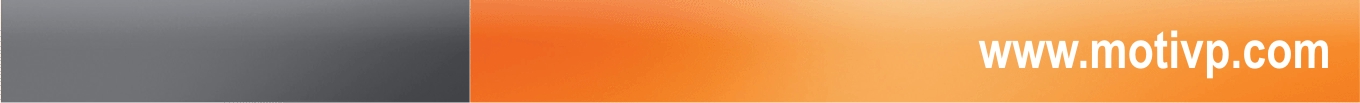 Techniky udržující pozornost
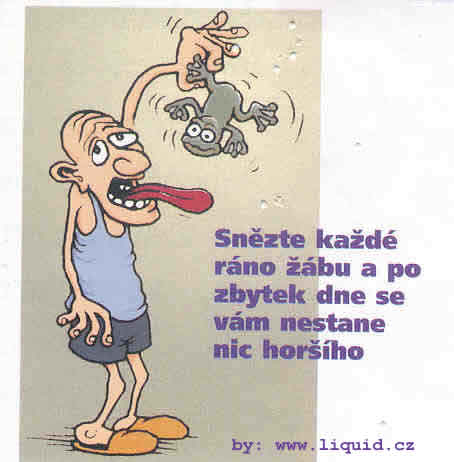 Mohou být užity opakovaně. Pamatujte však, že opakovaný vtip není vtipem. Je třeba je provázat se sdělením a použít ve frekvenci max.10 minut/1 techniku udržující pozornost.
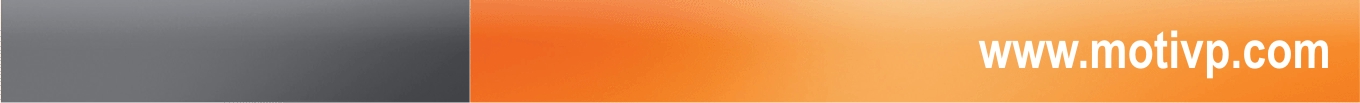 Praktické pokyny
Připravte powerpoint, komentář ve wordu a doplňující materiály (skriptum/testy/kvízy) Pošlete druhé skupině k oponentuře – do 31.3.
Poslání oponentury – do 7.4.
Domluva termínu natáčení: Martin Jelínek, jelinek@motivp.cz, 777 668 475, 773 911 999. Natáčení v rozmezí 7.4. – 19.4.
Propagace kursů  - facebook/mail/zacílená reklama – zacílená na 26.4., odkdy budou kursy zpřístupněny.
Prezentace virtuálních kursů – 28.4. v rámci výuky
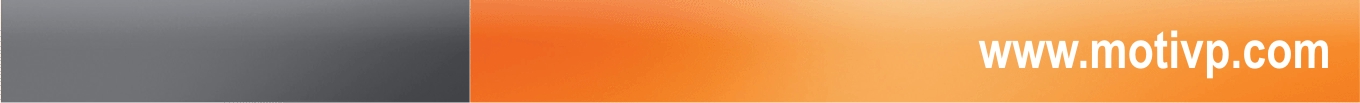